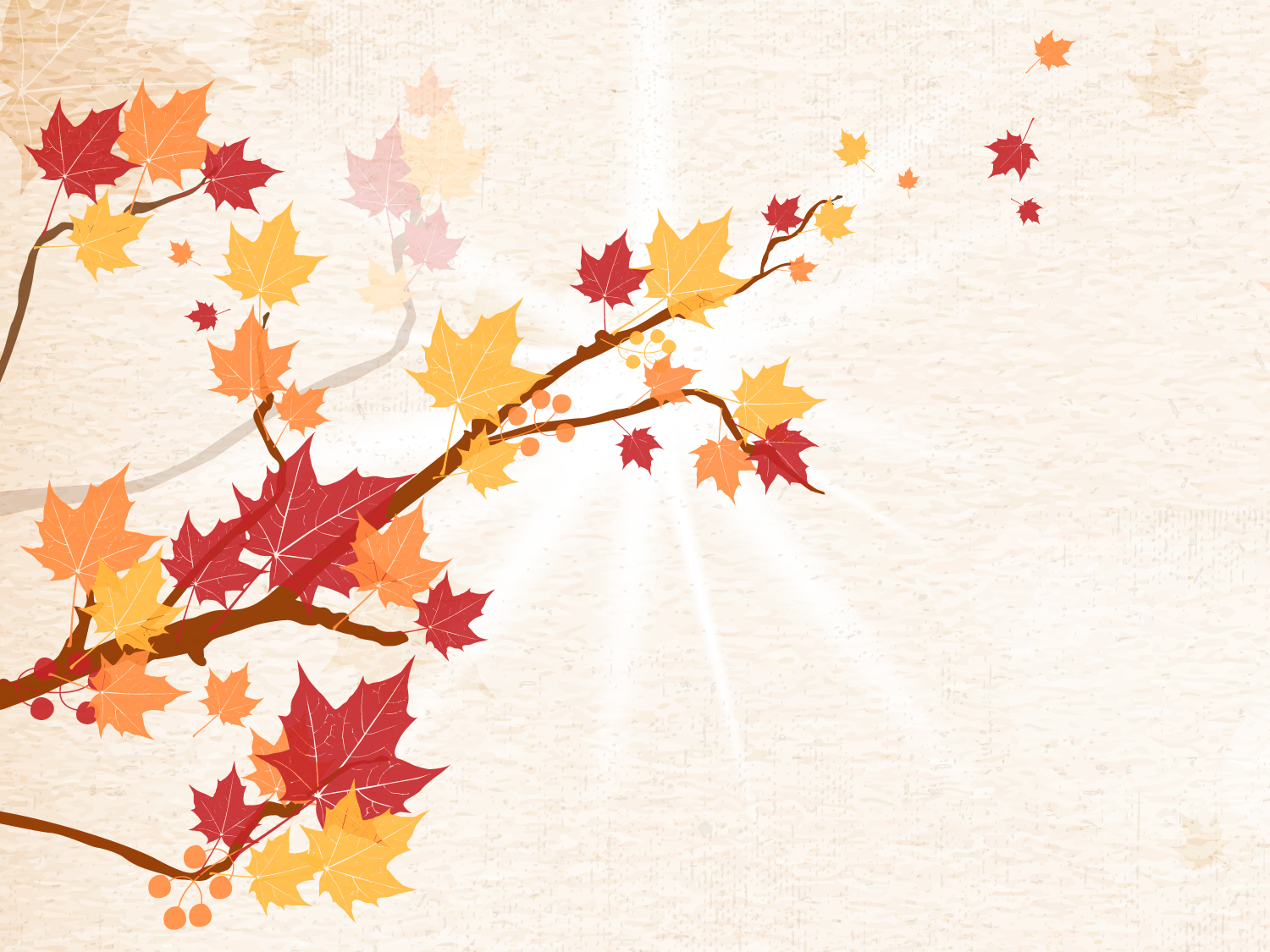 АНАЛИЗ РЕЗУЛЬТАТОВ ЕГЭ ПО ФИЗИКЕ в 2021 году 
ГО Верхняя  Пышма
Спецификация
fi-ege-2021\ФИ-11 ЕГЭ 2021 СПЕЦ.pdf
Доля заданий различного уровня
Экзамен сдавали 
62 (70 - 8)
выпускников 11 классов
Распределение заданий по типу сложности и результат их выполнения

БАЗОВЫЙ УРОВЕНЬ
Номера заданий:
1,2,3,4,6,7,8,9,10,12,13,14,15,17,18,19,20,21,22,23,24
Динамика успешности при решении заданий БУ
Динамика успешности при решении заданий БУ
Динамика успешности при решении заданий БУ
Задания базового уровня, вызвавшие затруднения у выпускниковВПЕРВЫЕ!
Задания базового уровня, вызвавшие затруднения у выпускников
ПОВЫШЕННЫЙ УРОВЕНЬ
Номера заданий:

5, 11, 16, 25, 26, 27, 28
Динамика выполнения заданий ПУ
Диаграмма результатов выполнения заданий ПУ
Кодификатор заданий повышенного уровня сложности, вызвавшие затруднения у выпускников
Кодификатор заданий повышенного уровня сложности, вызвавшие затруднения у выпускников
ВЫСОКИЙ УРОВЕНЬНомера заданий:
29, 30, 31, 32
Диаграммма результатов выполнения заданий ВУ
Кодификатор заданий высокого уровня сложности , вызвавшие затруднения у выпускников
Задание 27
В сосуд наливают воду при комнатной температуре. В сосуд погружают нагревательные элементы с сопротивлениями R1 и R2, подключенные к источнику постоянного напряжения. Приведенный рисунок а показывает, что при положении ключа 1 электрический ток протекает только через нагреватель R1. Оставив ключ в положении 1, воду доводят до кипения. Затем кипяток выливают, сосуд охлаждают до комнатной температуры, вновь наполняют таким же количеством воды при комнатной температуре. Затем ключ поворачивают в положение 2 (приведенный рисунок б показывает, что при данном положении ключа электрический ток протекает через нагреватели R1 и R2 включенные последовательно), и повторяют опыт. Напряжение источника в опытах одинаково. Необходимо объяснить, в каком из опытов быстрее закипит вода
Процент решаемости задания  27: 0 баллов 68,63%; 1 балл 8,70%; 2 балла 10,25%; 3 балла 12,42%. В сумме баллы от 1 до 3 получили 31,37% решавших это задание (процент выполнения - 14,81%). ГО Верхняя Пышма – 25%.  Это максимальные показатели для заданий с развернутым ответом за этот год.
Задание 28
Деревянная линейка длиной 60 см выдвинута вправо за край стола на 1/4 часть своей длины. При этом она не опрокидывается, если на ее правом конце лежит груз массой 250 грамм. На какое расстояние можно выдвинуть вправо за край стола эту линейку, если на ее правом конце лежит груз 125 г. 


Процент решаемости задания 28: 0 баллов - 8,82%; 1 балл - 4,04%; 2 балла - 7,14%. Баллы за задание получили всего 11,18% решавших это задание. Это минимальный показатель из заданий с развернутым ответом. Процент выполнения задания 9,66%. ГО Верхняя Пышма – 11%
Задание 29
Два шарика подвешены на вертикальных тонких нитях разной длины так, что шарики находятся на одной высоте. Между шариками находится сжатая и связанная нитью пружина. При пережигании связывающей нити пружина распрямляется, расталкивает шарики и падает вниз. В результате нити с шариками отклоняются в разные стороны на одинаковые углы. Во сколько раз одна нить длиннее другой, если отношение масс шариков равно 1,5.

Процент решаемости задания 29: 0 баллов - 87,58%; 1 балл - 7,76%; 2 балла - 0,62%; 3 балла- 4,04%. Баллы за задание получили всего 12,42% решавших это задание (процент выполнения 5,90%). ГО Верхняя Пышма – 3%
Задание 30
Для воздушного полета изобретатель массой 60 кг решил использовать 5000 воздушных шаров, наполненных гелием. До какого объема необходимо надуть каждый  шар, чтобы изобретатель смог подняться в воздух при нормальном атмосферном давлении и температуре 27  0С. 


Процент решаемости задания 30: 0 баллов - 84,16%; 1 балл - 8,07%; 2 балла - 2,48%; 3 балла - 5,28%. Баллы за задание получили всего 15,84% решавших (процент выполнения 8,83%). 
ГО Верхняя Пышма – 5%
Задание 31
Между обкладками плоского конденсатора висит заряженная капелька ртути. Какова разность потенциалов обкладок, если расстояние между ними 2 см, заряд капельки 5,44·10-18 Кл, а объем капли 2·10-18м 3 ? 


Процент решаемости задания 31: 0 баллов - 85,71%; 1 балл - 2,48%; 2 балла - 1,86%; 3 балла - 9,94%. Баллы за задание получили всего 14,29% решавших (средний процент выполнения 10,70%). ГО Верхняя Пышма – 7%
Задание 32
Фототок с литиевого фотокатода, освещаемого монохроматическим излучением с длиной волны λ0, прекращается при некотором значении запирающего напряжения. Если длину волны изменить в 1,5 раза, то для прекращения фототока необходимо увеличить запирающее напряжение в 2 раза. Работа выхода 2,39 эВ. Определите λ0

   Процент решаемости задания 32: 0 баллов - 74,22% 1 балл - 11,49% 2 балла - 4,66% 3 балла - 9,63% Баллы за задание получили всего 25,78% решавших (средний процент выполнения 19,54%). Го Верхняя Пышма – 30%
Шкала перевода баллов ЕГЭ по физике в оценку в 2021 году
0-35   - «2»
       36 – 52 – «3»
       53 – 67 – «4»
       68 и более – «5»
Средний балл ЕГЭ по пятибалльной шкале
Итоги ЕГЭ 2021 по школам города
Средний балл по физике в 2021 году по ГО Верхняя Пышма
54,4
Средние баллы ЕГЭ по физике за последние три года
Средние баллы ЕГЭ по физике в 2020, 2021 г (в сравнении)
Выводы областной комиссии
Продолжилась тенденция уменьшения числа выпускников, сдающих физику. Основная причина этого в том, что на многие специальности, где раньше нужно было предъявлять результат по физике, сейчас требуют результат ЕГЭ по информатике. Возможно, на число сдающих экзамены повлияла и   эпидемиологическая ситуация. Чаще всего ЕГЭ по физике выбирают учащиеся крупных городов и административных центров с высоким образовательным цензом населения. Выпускники в этих АТЕ чаще связывают перспективы своего развития с получением высшего технического образования. Больше 2% от участников экзамена в городах Екатеринбург (от 3% в Железнодорожном районе до 11% в Кировском районе областного центра), г. Нижний Тагил (6,5%), Каменск-Уральский (4,5%), г. Первоуральск (2,5%), г. В.Пышма (2,5%), г. Полевской (2%), г. Новоуральск (2%), г. Лесной (2%). Выявить какую-либо закономерность в изменении количества сдающих физику в разные годы сложно, так как по различным АТЕ наблюдается разнонаправленная динамика изменения числа участников ЕГЭ, но все изменения укладываются в 0,5%-1% от их общего числа.
Итоговый результат ЕГЭ по физике в 2021 году
Методическое сопровождение  ФИПИ результатов ЕГЭ по физике 2021 года
Предлагаемые материалы помогут учителю проанализировать результаты экзамена 2021 года и подготовить выпускников к успешной сдаче ЕГЭ в 2022 году